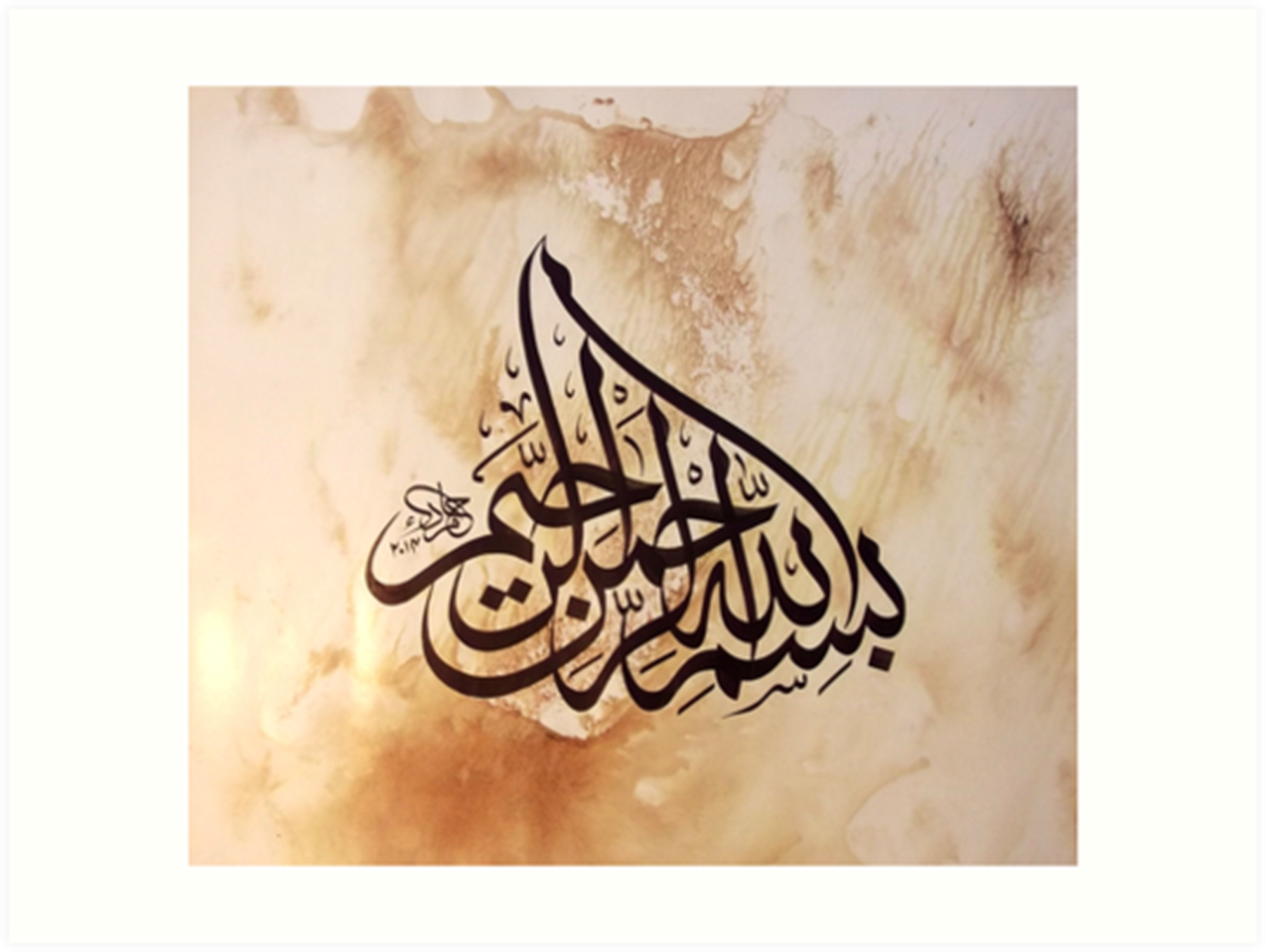 1
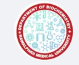 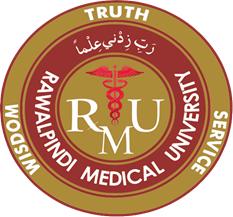 Cardiovascular System (CVS) ModuleFirst Year MBBS(LGIS)Carbohydrate & Lipid Classification
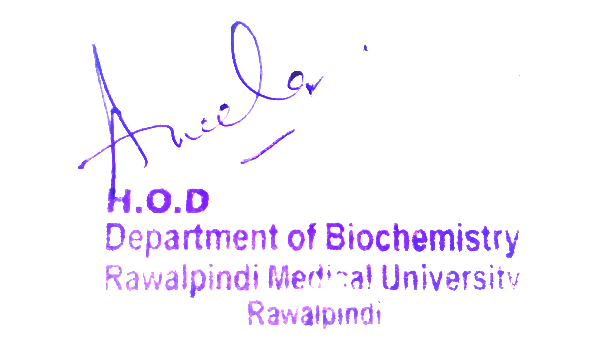 Presenter: Dr. Romessa Naeem				Date: 27-01-25
(Demonstrator)
Motto, Vision, Dream
To impart evidence based research oriented medical education

To provide best possible patient care

To inculcate the values of mutual respect and ethical practice of medicine
3
Professor Umar Model of Integrated Lecture
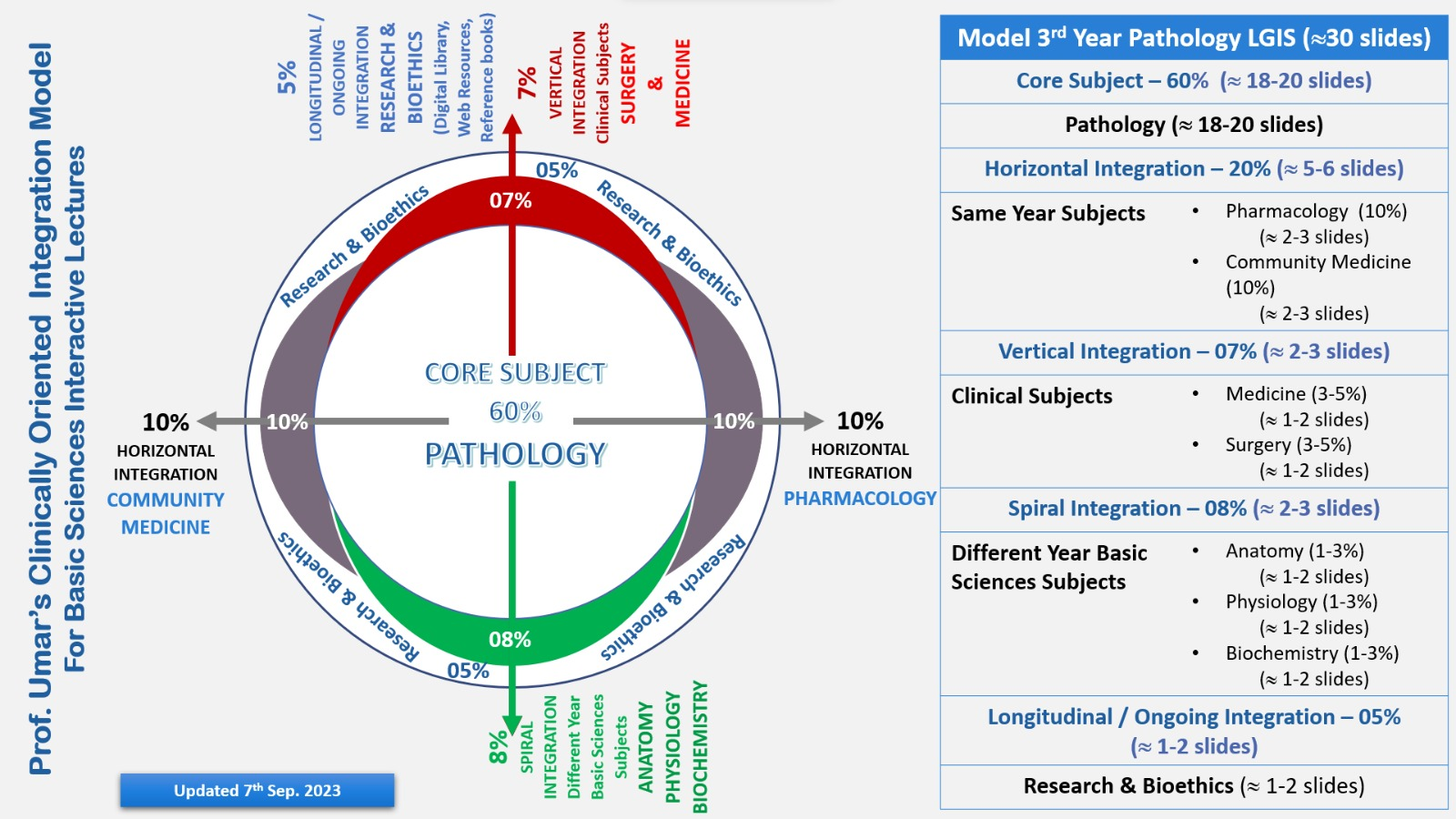 4
Learning Objectives
At the end of this session students should be able to
Explain classification of carbohydrates.
Discuss classification of Lipids.
5
Interactive Session
A 50-year-old male patient presents to the outpatient department with complaints of increased thirst, frequent urination, and unexplained weight loss over the past three months. He also reports feeling fatigued and having episodes of blurred vision. On examination, his BMI is 32 kg/m², and his random blood glucose level is 290 mg/dL.
6
Core Knowledge
Carbohydrates : Definition
7
Core Knowledge
Classification of Carbohydrates
8
Core Knowledge
Classification of Carbohydrates
9
Core Knowledge
Classification of Carbohydrates
10
Core Knowledge
Classification of Carbohydrates
11
Core Knowledge
Classification of Carbohydrates
12
Core Knowledge
Lipids :Definition
13
Core Knowledge
Classification of Lipids
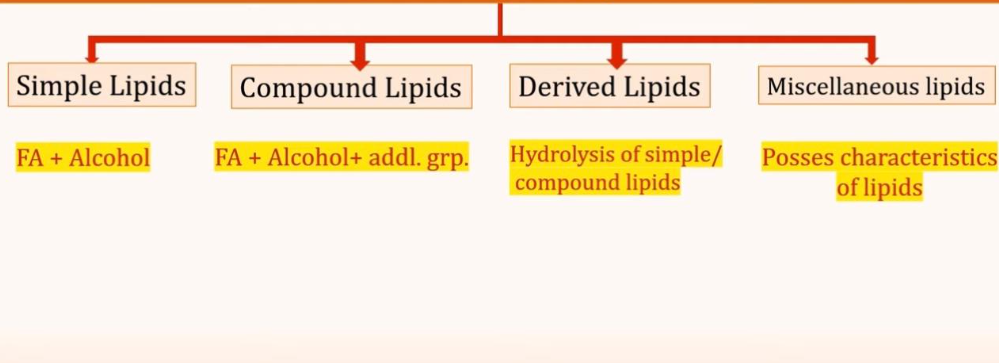 14
Core Knowledge
Classification of Lipids
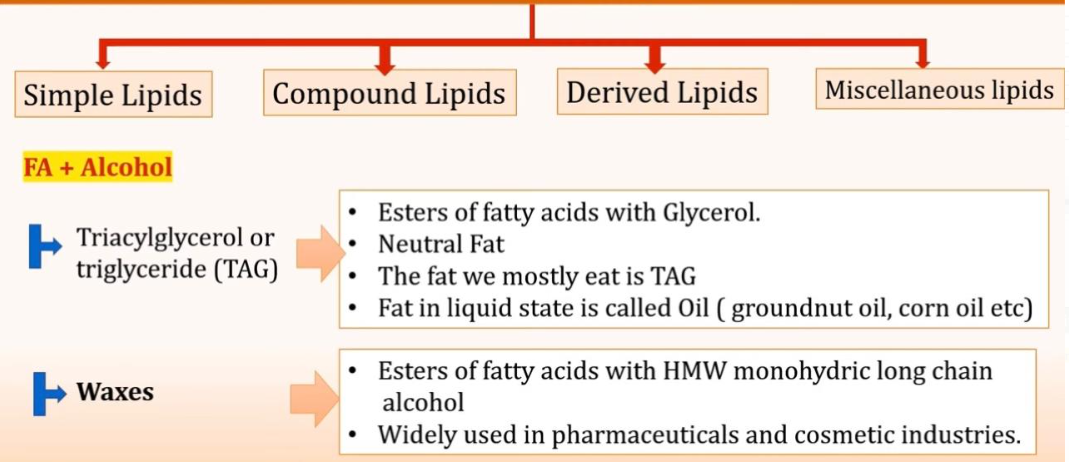 15
Core Knowledge
Classification of Lipids
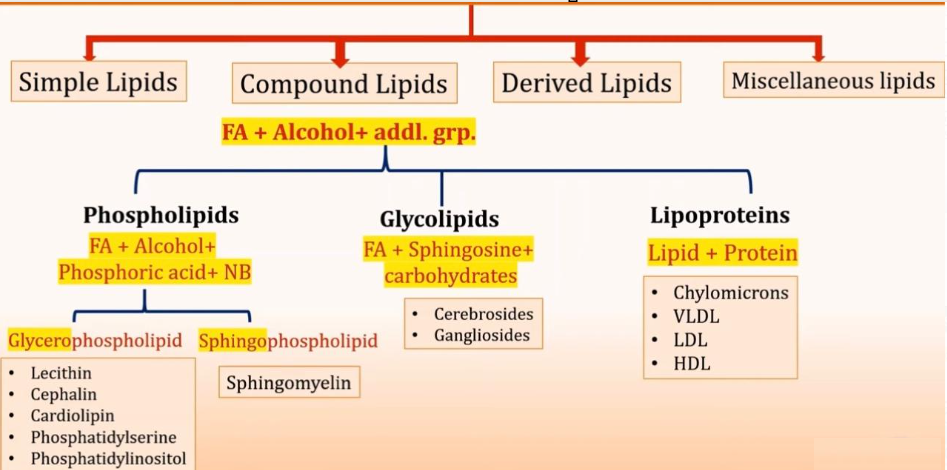 16
Core Knowledge
Classification of Lipids
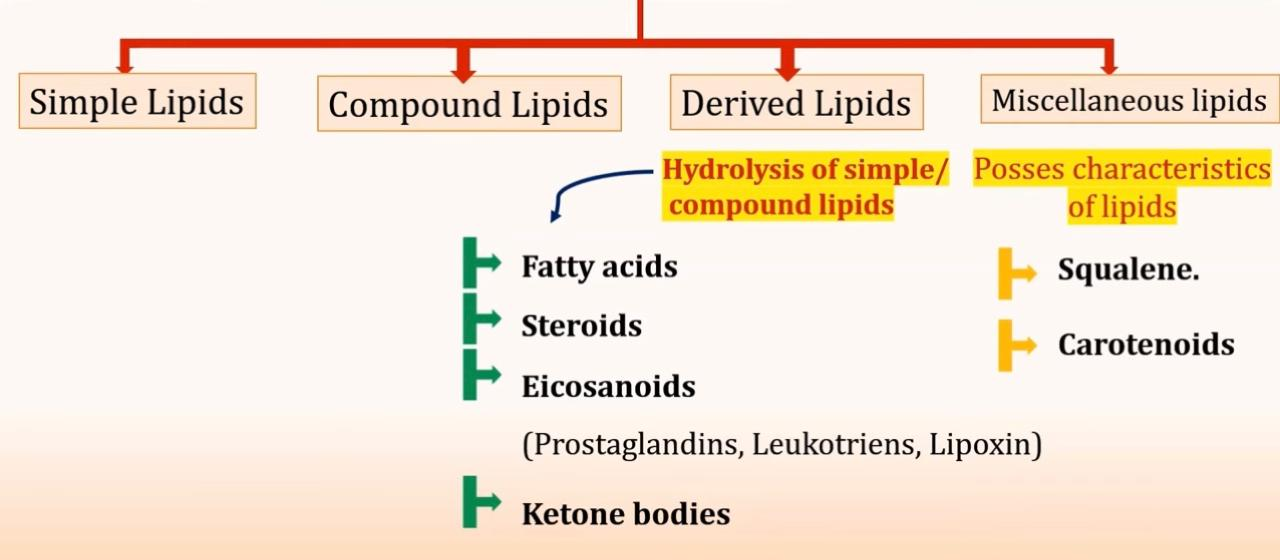 17
Anatomy of Cell Membrane
Horizontal Integration
18
Horizontal Integration
Physiology of Cell Membrane
Selective Permeability
Protection and Support
Transport
Cell Recognition
Endocytosis and Exocytosis
19
Vertical Integration
Diabetes Mellitus
20
Spiral Integration
Family Medicine
Management of Diabetes Mellitus
Family Medicine plays important role in following manner:
Diagnosis 

Education & Counselling
 
Dietary Guidance

Monitoring

Refer to Specialists
21
Spiral Integration
Biomedical Ethics
Ethical Consideration
Informed Consent
Equal Access to healthcare
Resource Allocation
Confidentiality & Privacy
22
Spiral Integration
Role of AI in Managing Diabetes Mellitus
Artificial Intelligence plays role in following aspects:

Accurate Diagnosis using AI algorithms

Personalized Nutrition 

Predictive Analysis

Food Recommendations

Drug Development

Remote Monitoring through AI chatbots
23
Suggested Research Article
Introduction
Diabetes mellitus is a prevalent global health concern, with approximately 451 million individuals affected in 2017. Projections from the International Diabetes Federation indicate that this number is expected to rise significantly, reaching an estimated 693 million individuals by 2045 [1]. Diabetes has been linked to a heightened risk of both all-cause mortality and cardiovascular mortality [2]. It is of great significance to identify factors to delay the progress of diabetes and reduce mortality.
In this study, we aimed to investigate the relationship between dietary iron intake and all-cause or cause-specific mortality in diabetic individuals.
Link: https://www.nature.com/
Journal Name:


Title: 
Dietary iron intake predicts all-cause and cardiovascular mortality in patients with diabetes

Author Name: Chenchen Yang, 
Tingting
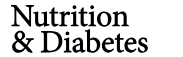 Spiral Integration    24
Learning Resources
Text Book of Biochemistry, Lippincott 8th edition, chapter no. 7 page no. 92-94
Text Book of Harper 32nd Edition chapter# 15 Page #143-148 chapter #21 page #196
First Aid for USMLE  step 1 page #350
Google scholar
Google images
25
THANK YOU
26